NAJPREJ POSLUŠAJ POSNETKE PRI VSAKEM OPISU, OGLEJ SI OTROKE NA DESNI, NATO PA LAHKO REŠIŠ NALOGO NA POVEZAVI:https://www.liveworksheets.com/ug109381gr
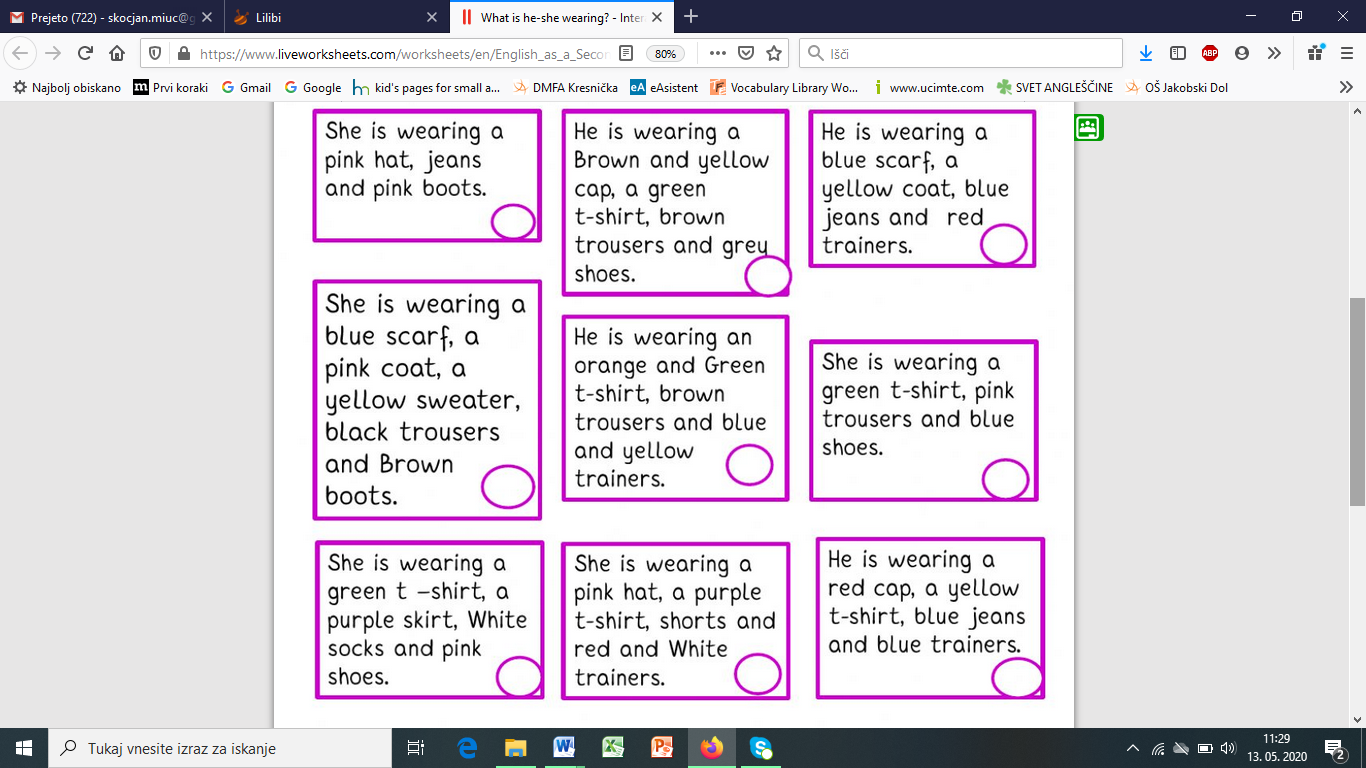 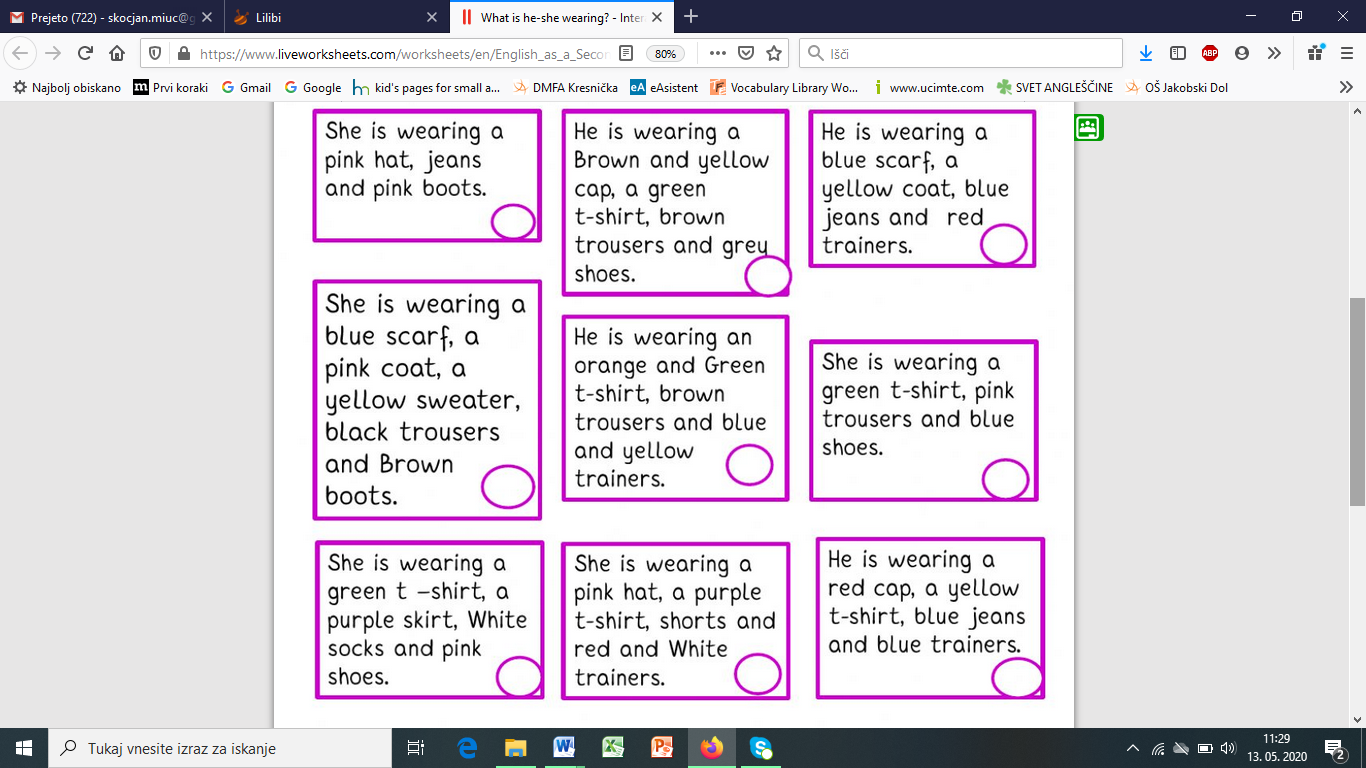 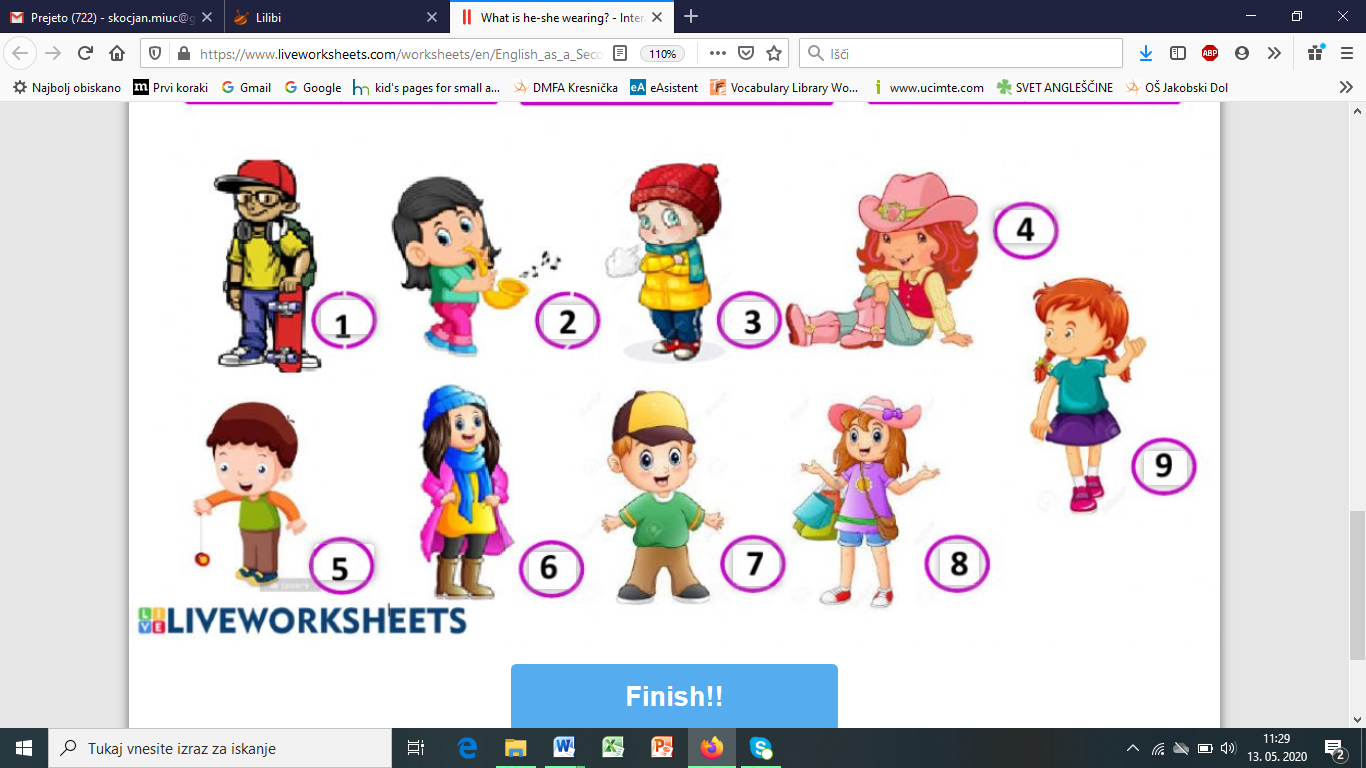 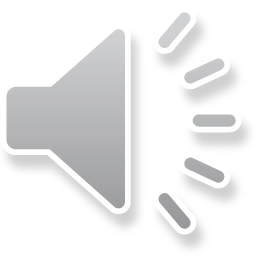 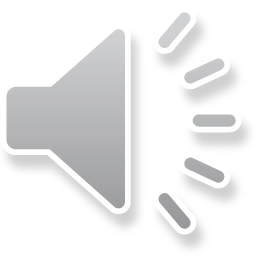 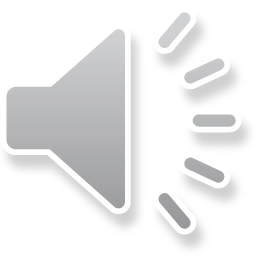 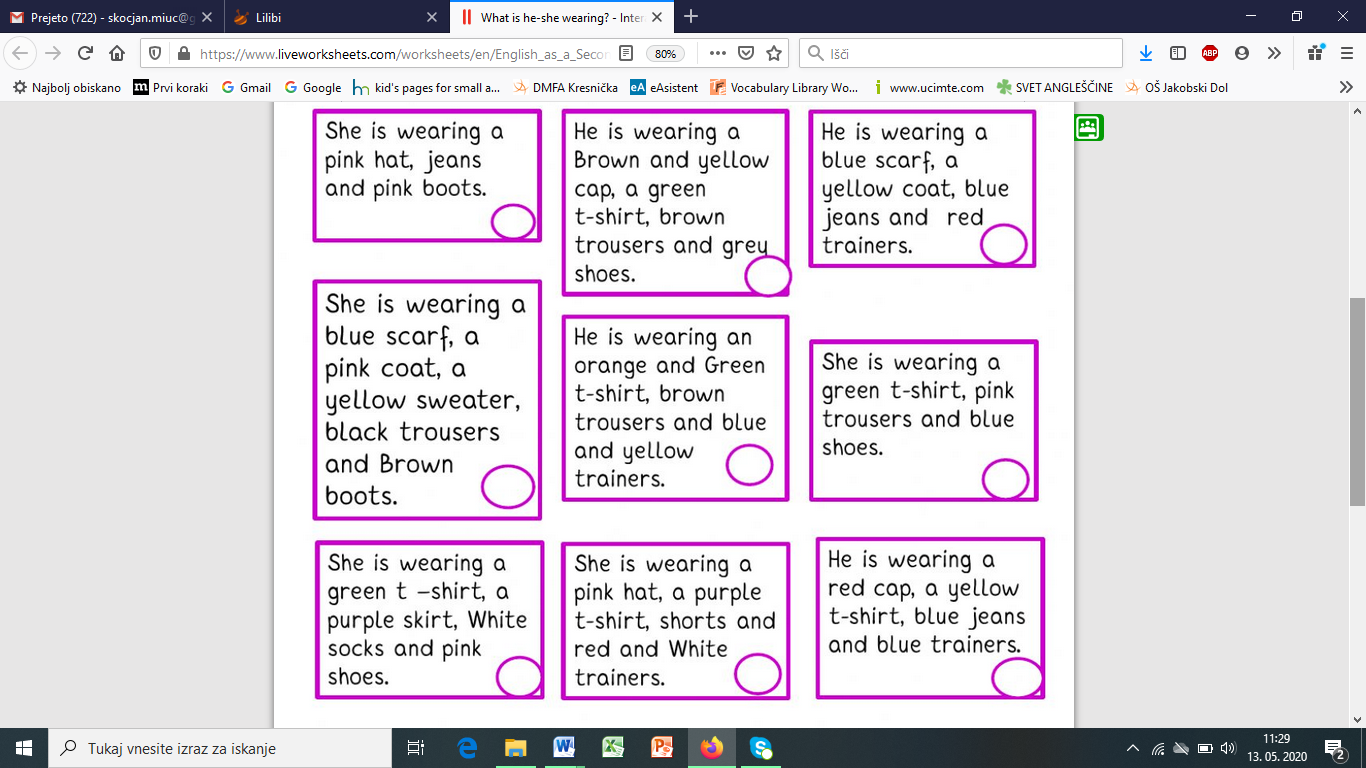 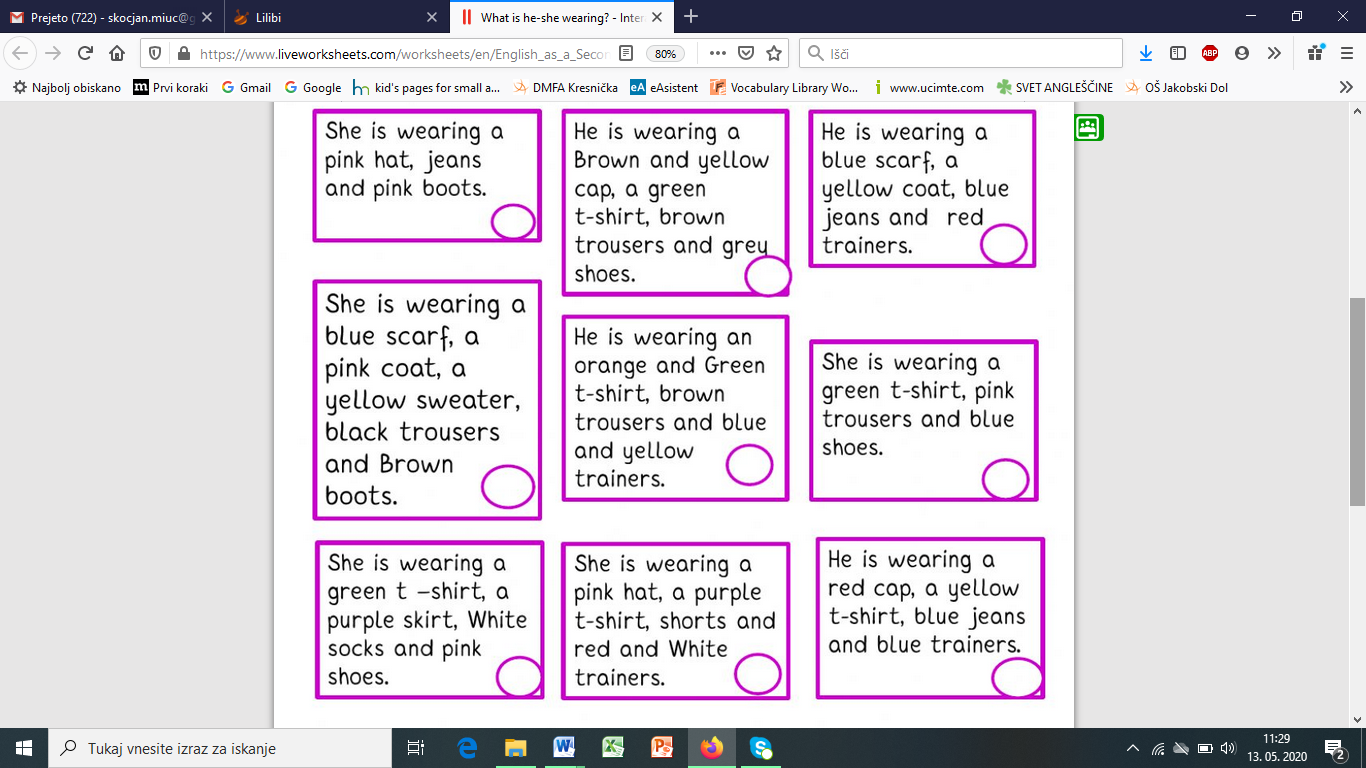 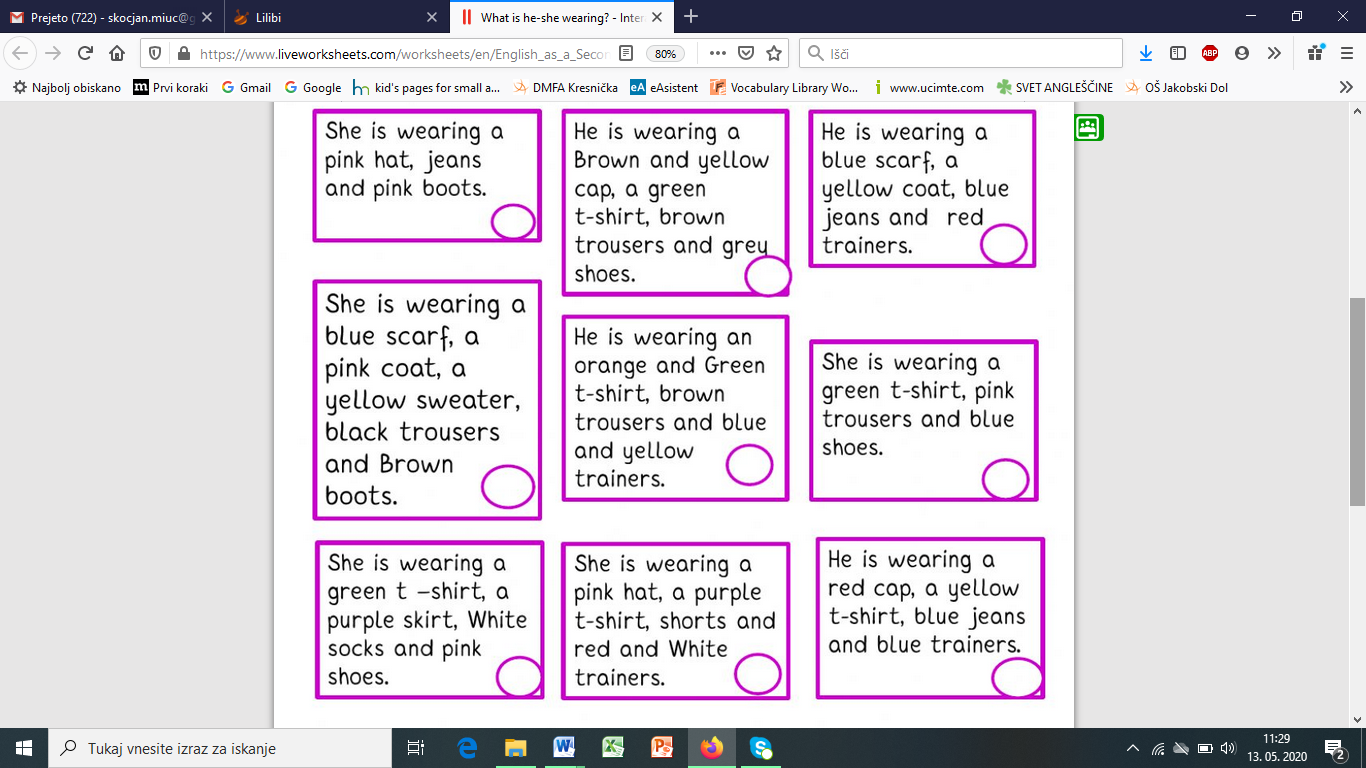 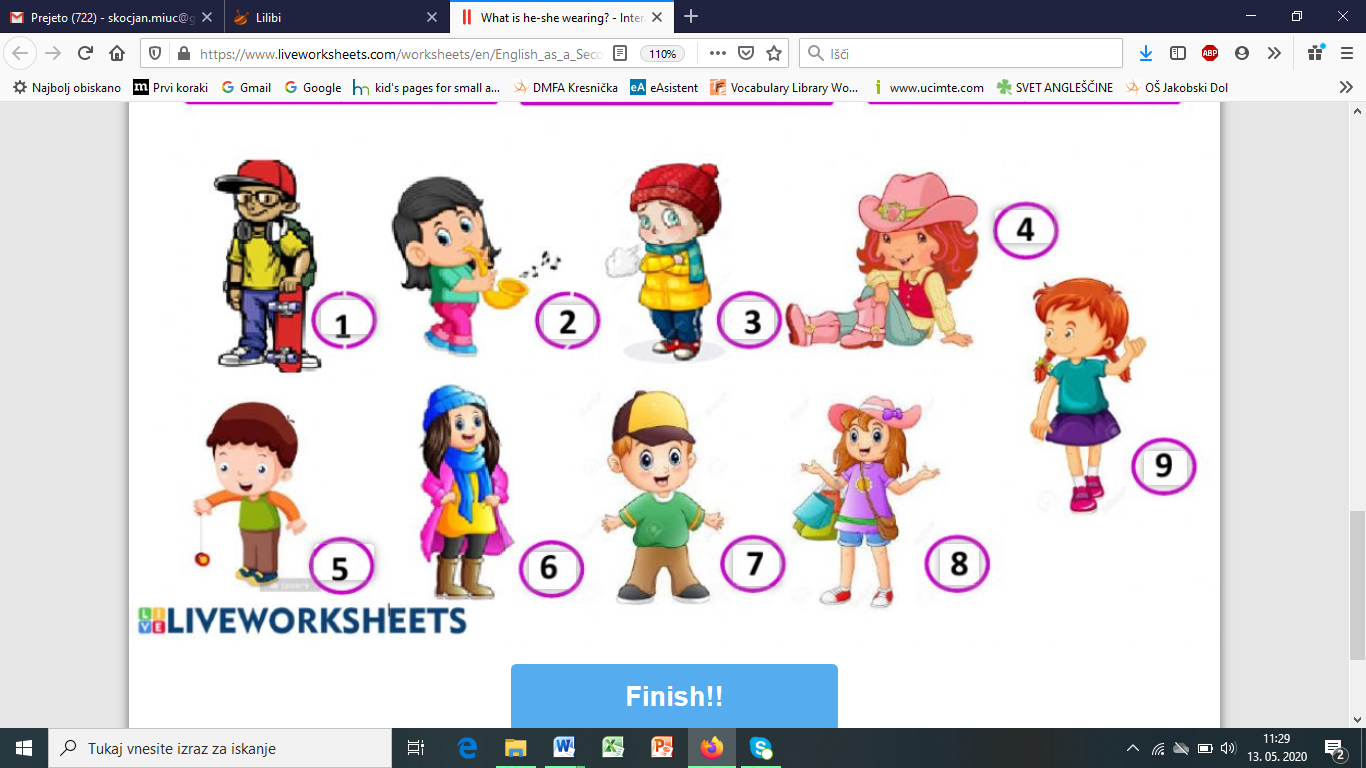 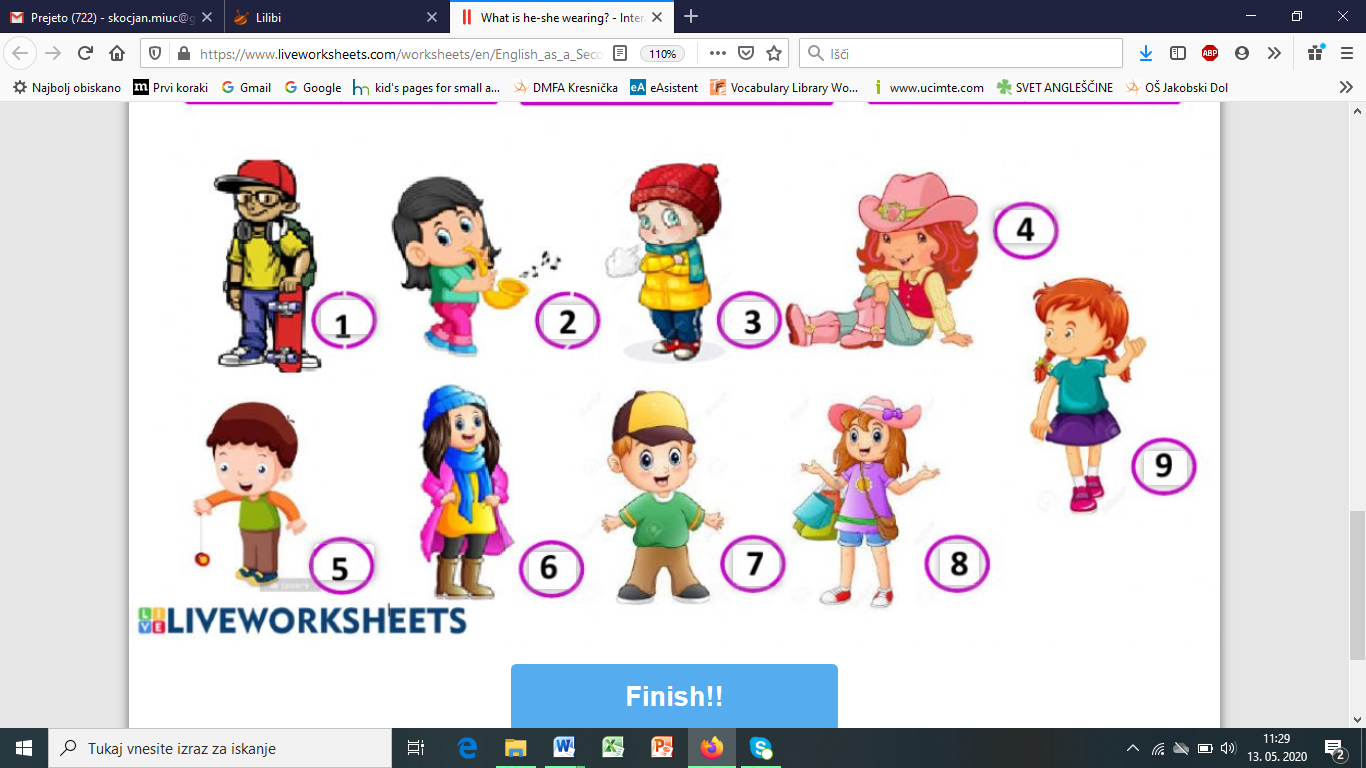 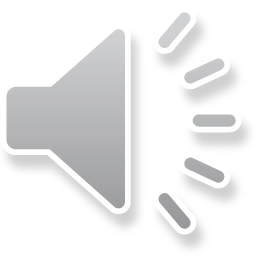 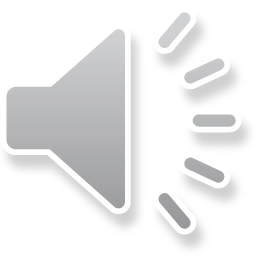 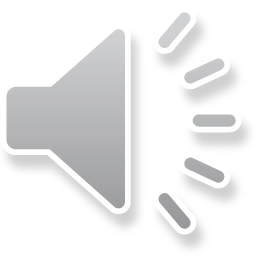 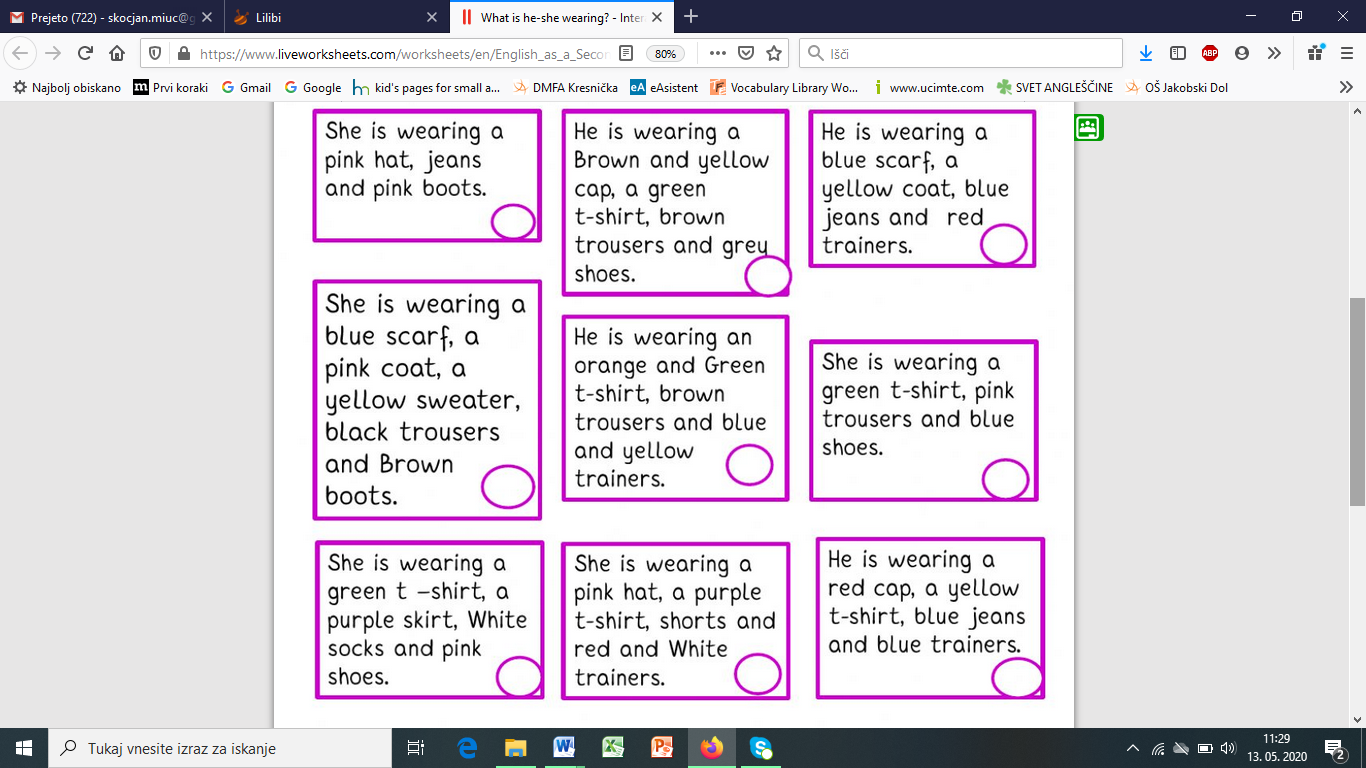 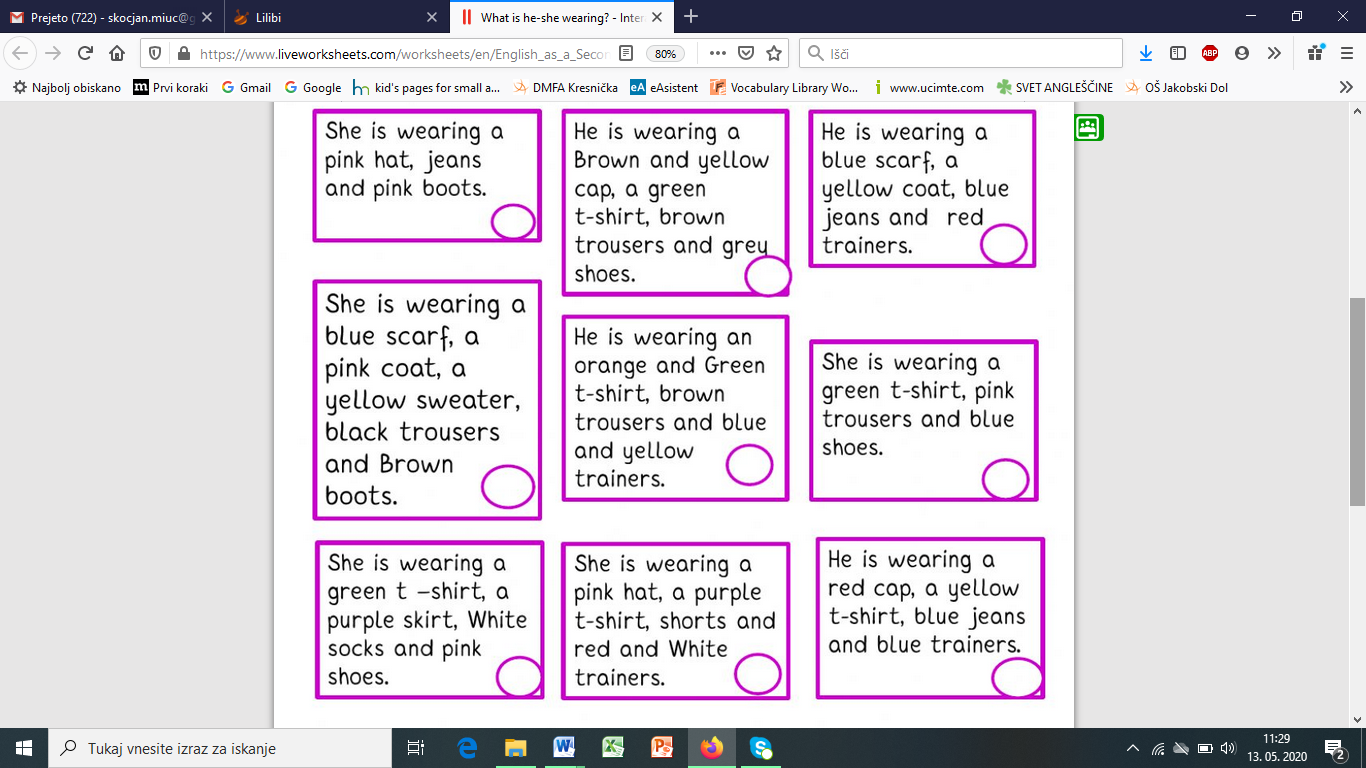 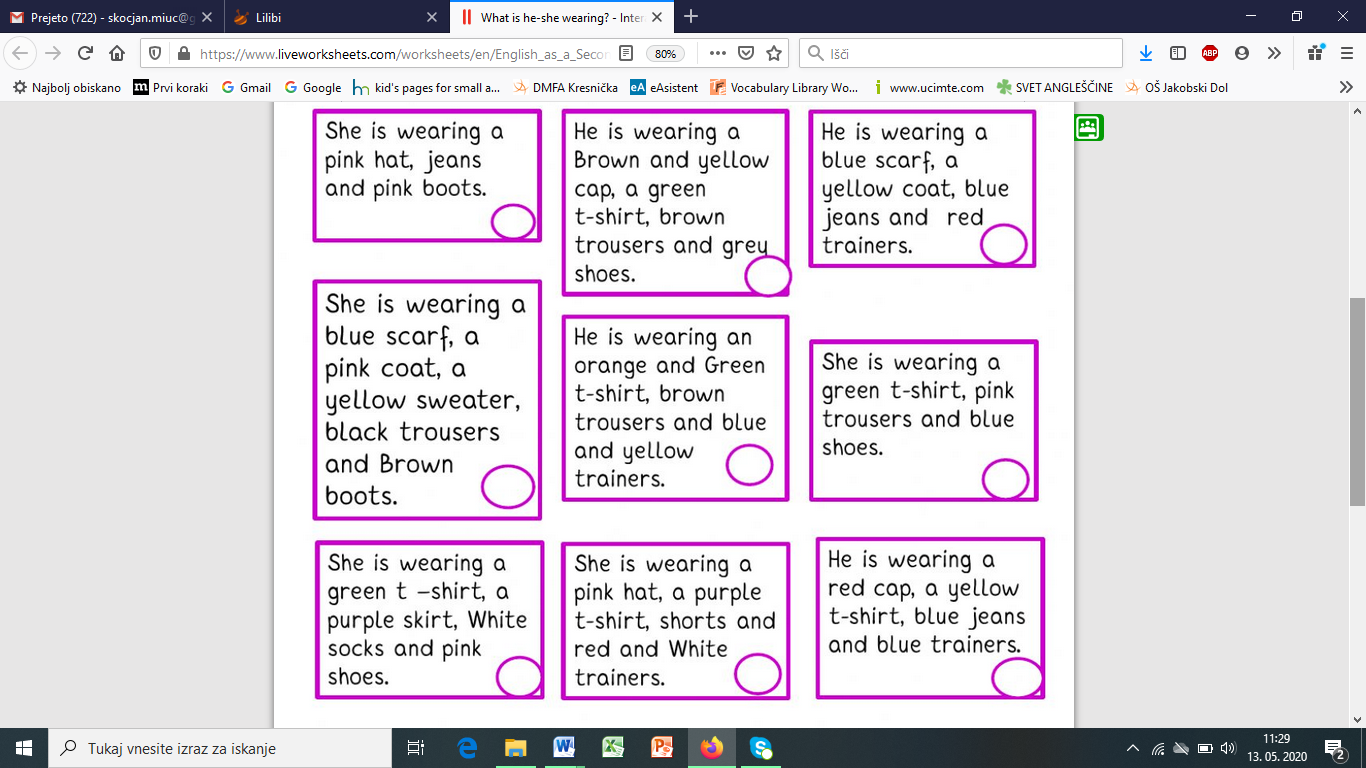 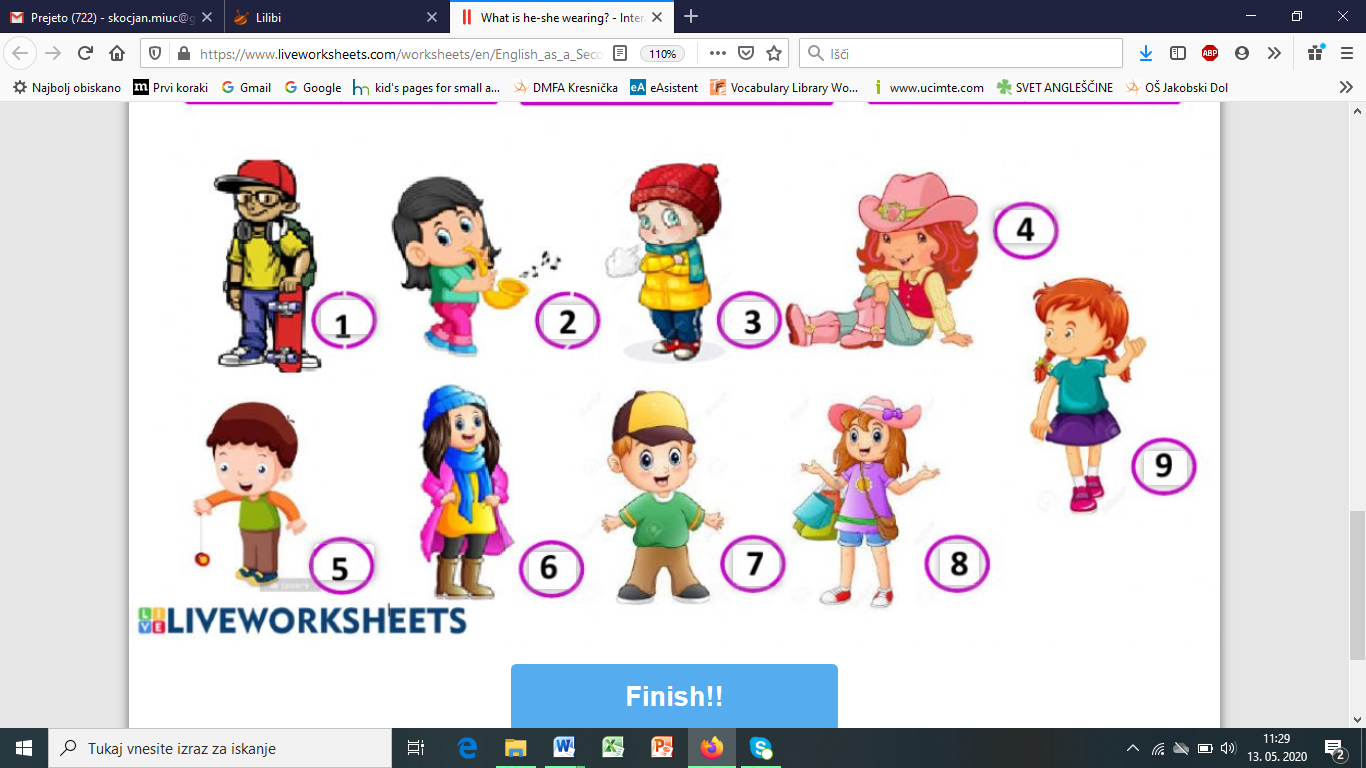 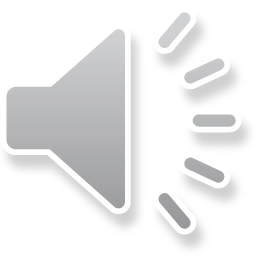 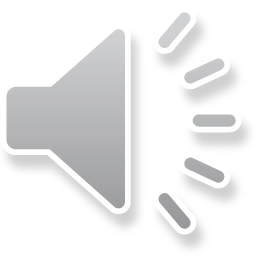 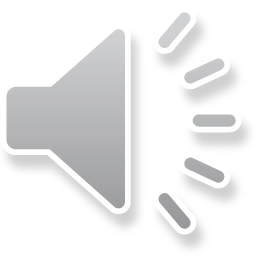